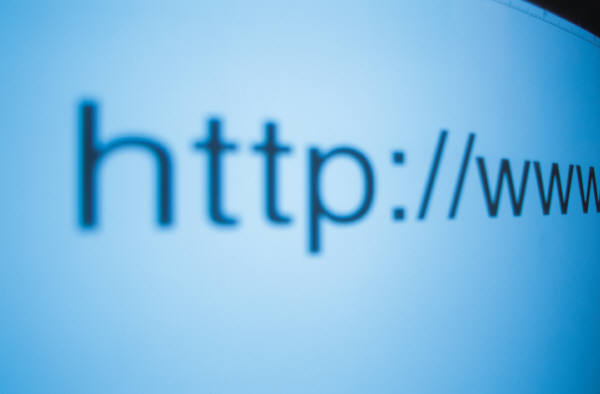 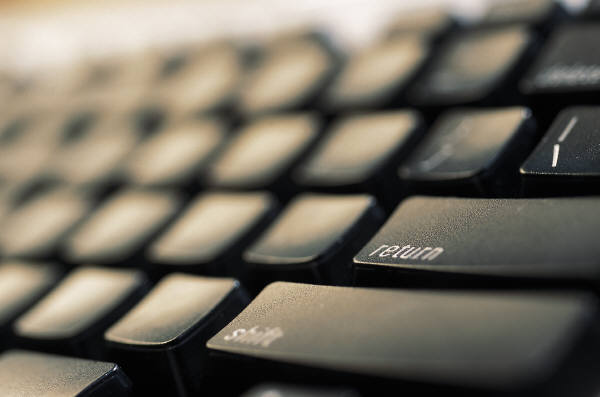 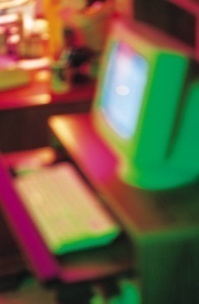 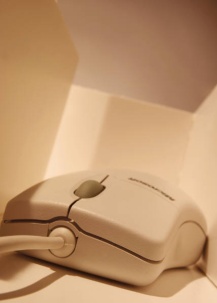 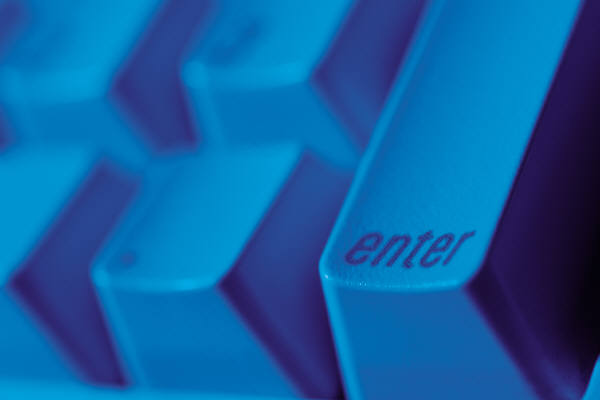 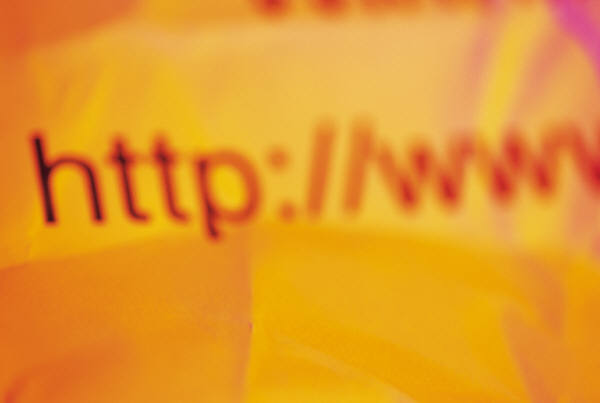 Безопасность школьников 
в интернете
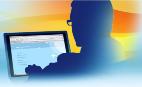 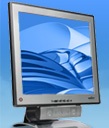 Интернет?
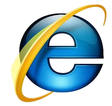 Интернет представляет собой важный способ личного и профессионального общения, но он может также использоваться со злым умыслом: например, может применяться для рассылки компьютерных вирусов и спама. Поэтому важно знать  о проблемах компьютерной безопасности.
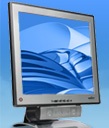 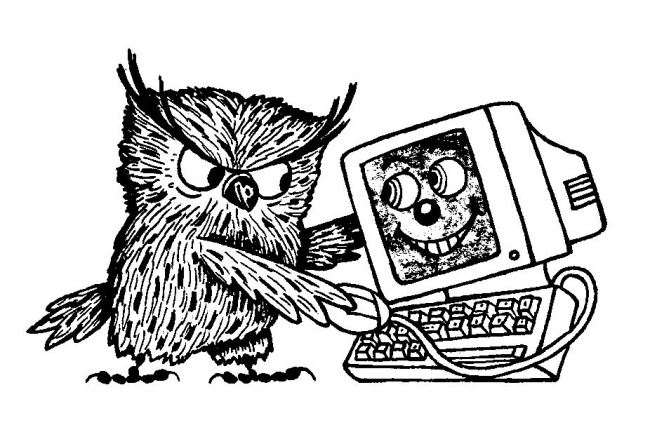 Вирусы
Вирусы, трояны и черви  представляют собой опасные программы,  которые могут распространяться  через электронную почту
или веб-страницы. Вирусы могут повредить файлы или  программное обеспечение, хранящиеся на компьютере.
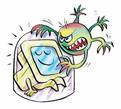 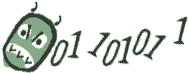 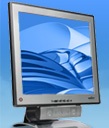 Хакеры и взломщики
Хакерами и взломщиками называют людей, которые взламывают защиту систем данных. Они могут вторгнуться на незащищенный компьютер через Интернет и воспользоваться им со злым умыслом,  а также украсть или скопировать файлы  и использовать их в противозаконной деятельности.
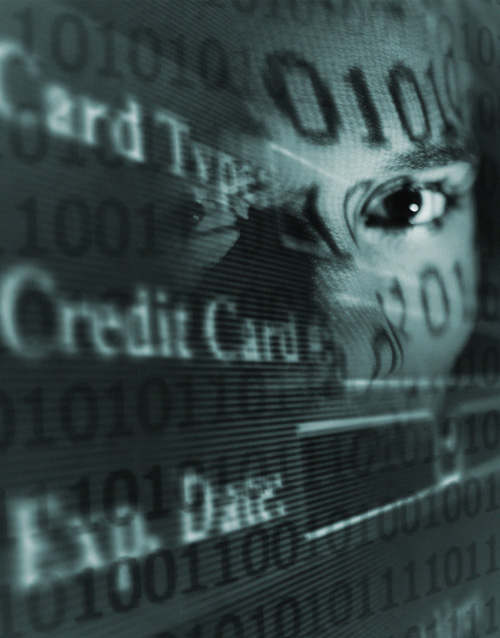 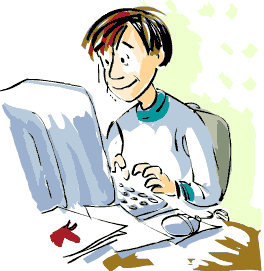 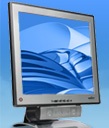 Спам в Интернете
Массовая рассылка нежелательных сообщений электронной почты известна как спам. Он приводит к перегрузке систем электронной почты и может заблокировать почтовые ящики. В качестве средства для рассылки спама его отправители иногда используют червей электронной почты.
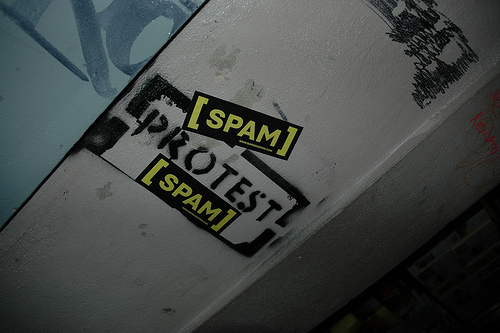 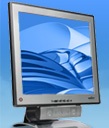 Использование Интернета является безопасным, если выполняются три основных правила
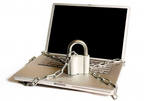 1. Защитите свой компьютер
 
2. Защитите себя в Интернете 

3. Соблюдайте закон
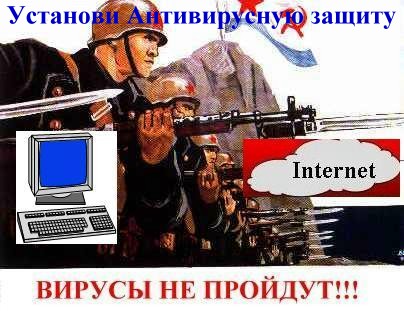 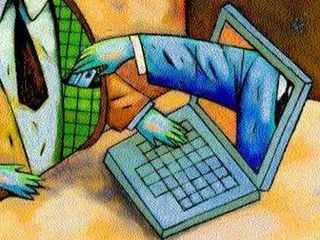 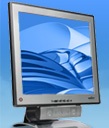 1. Защитите свой компьютер
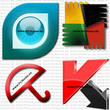 Регулярно обновляйте операционную систему. 
 Используйте антивирусную программу. 
Создавайте резервные копии важных файлов. 
 Будьте осторожны при загрузке содержимого.
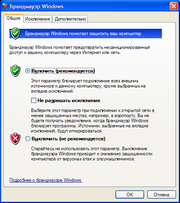 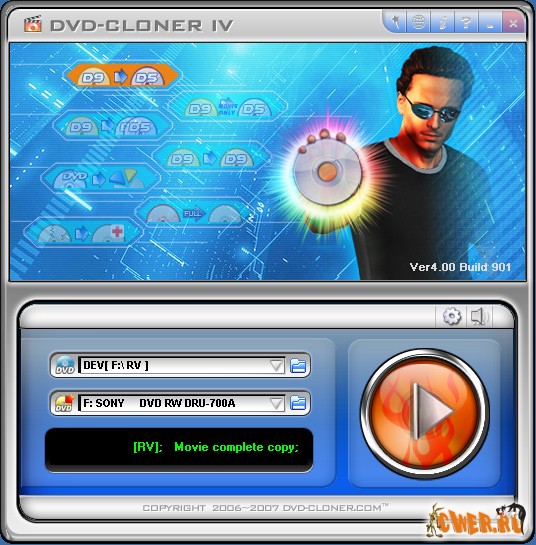 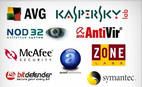 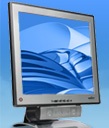 2. Защитите себя в Интернете
С осторожностью разглашайте личную информацию. 
 Думайте о том, с кем разговариваете. 
 Помните, что в Интернете не вся информация надежна и не все пользователи откровенны.
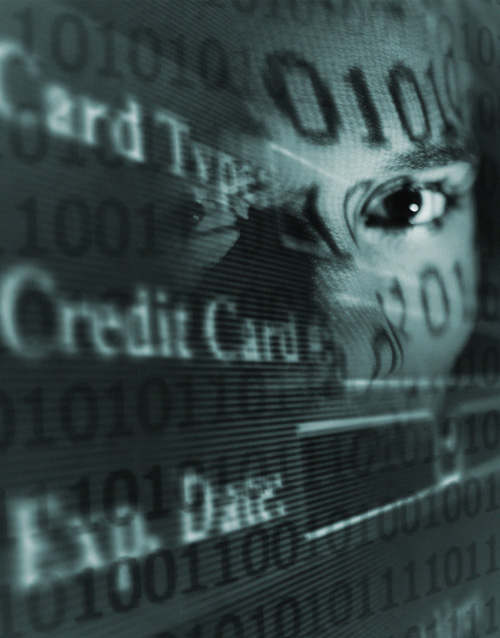 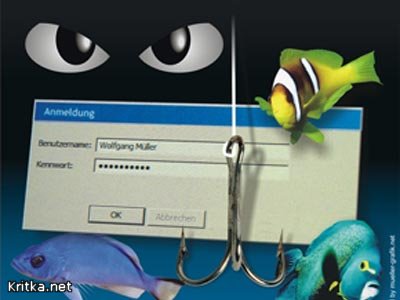 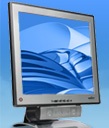 3. Соблюдайте закон
Законы также применяются к Интернету. Несмотря на то, что большая часть законов  была создана до широкого распространения Интернета,  закон также распространяется и на него.  Все, что незаконно в обычной жизни, незаконно и в Интернете.
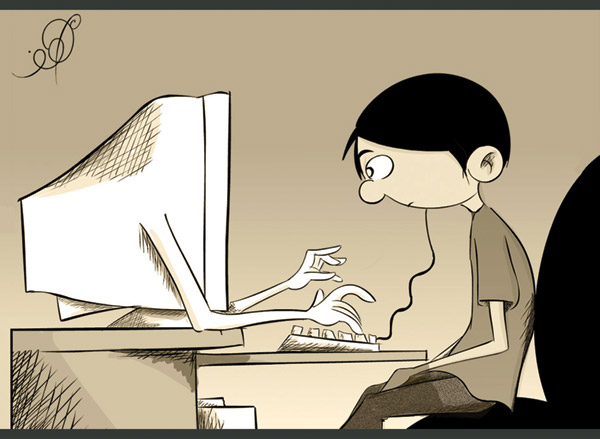 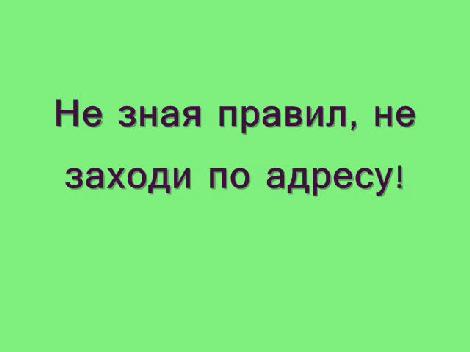